GVP
Gymnázium na Vítězné pláni
Something about…
4- and 6- years long studies (cca 13 – 20 age old students)
English, German, Spanish and French (optional: Greek, Russian)
Classes aren‘t divided in different fields
EKO School, Student Parliament
Numbers, numbers, numbers…
61+ 22
650 
22
6
[Speaker Notes: Profesorů
Více než; studentů
Tříd
Vyučovaných jazyků]
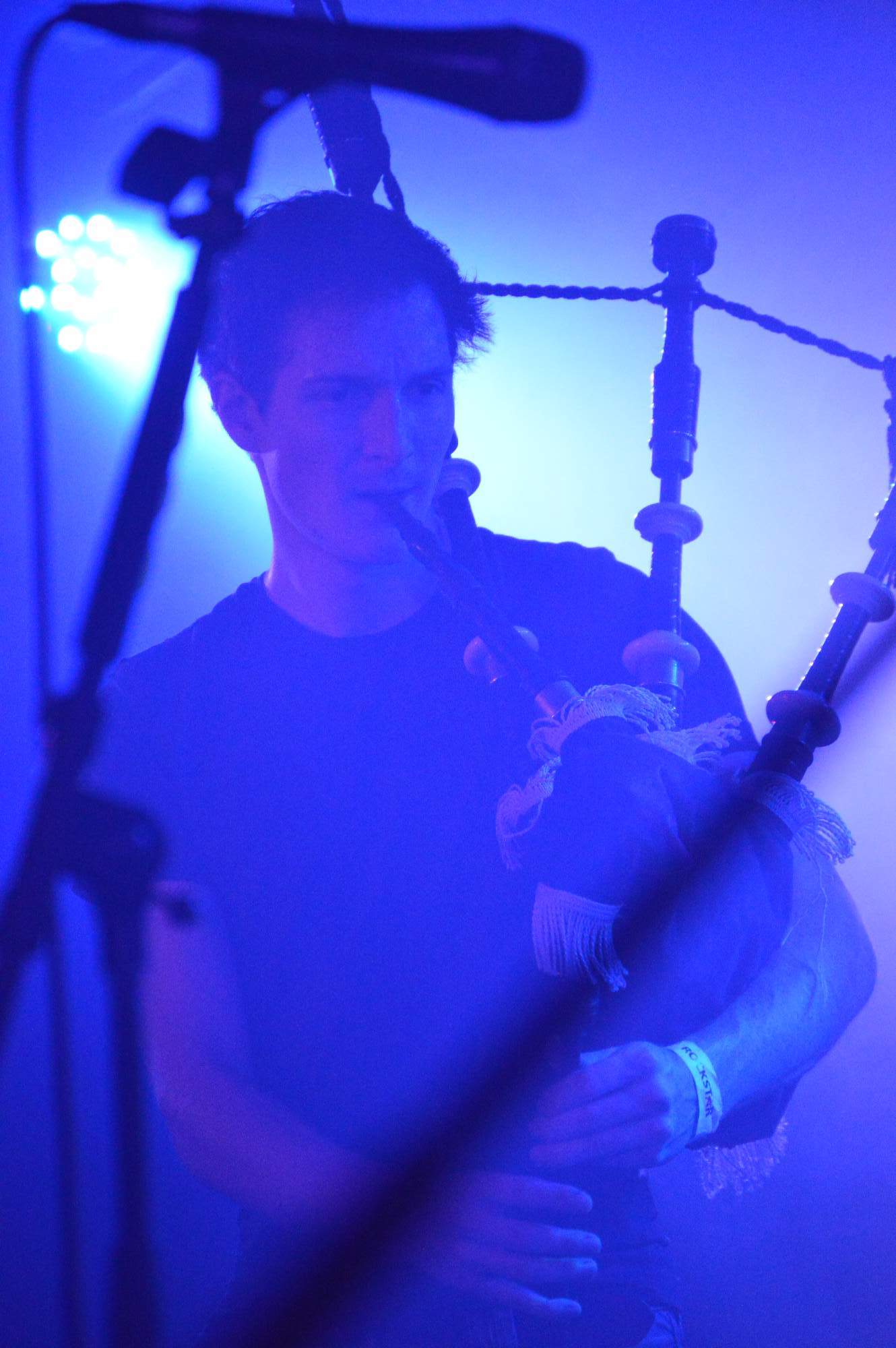 Special events
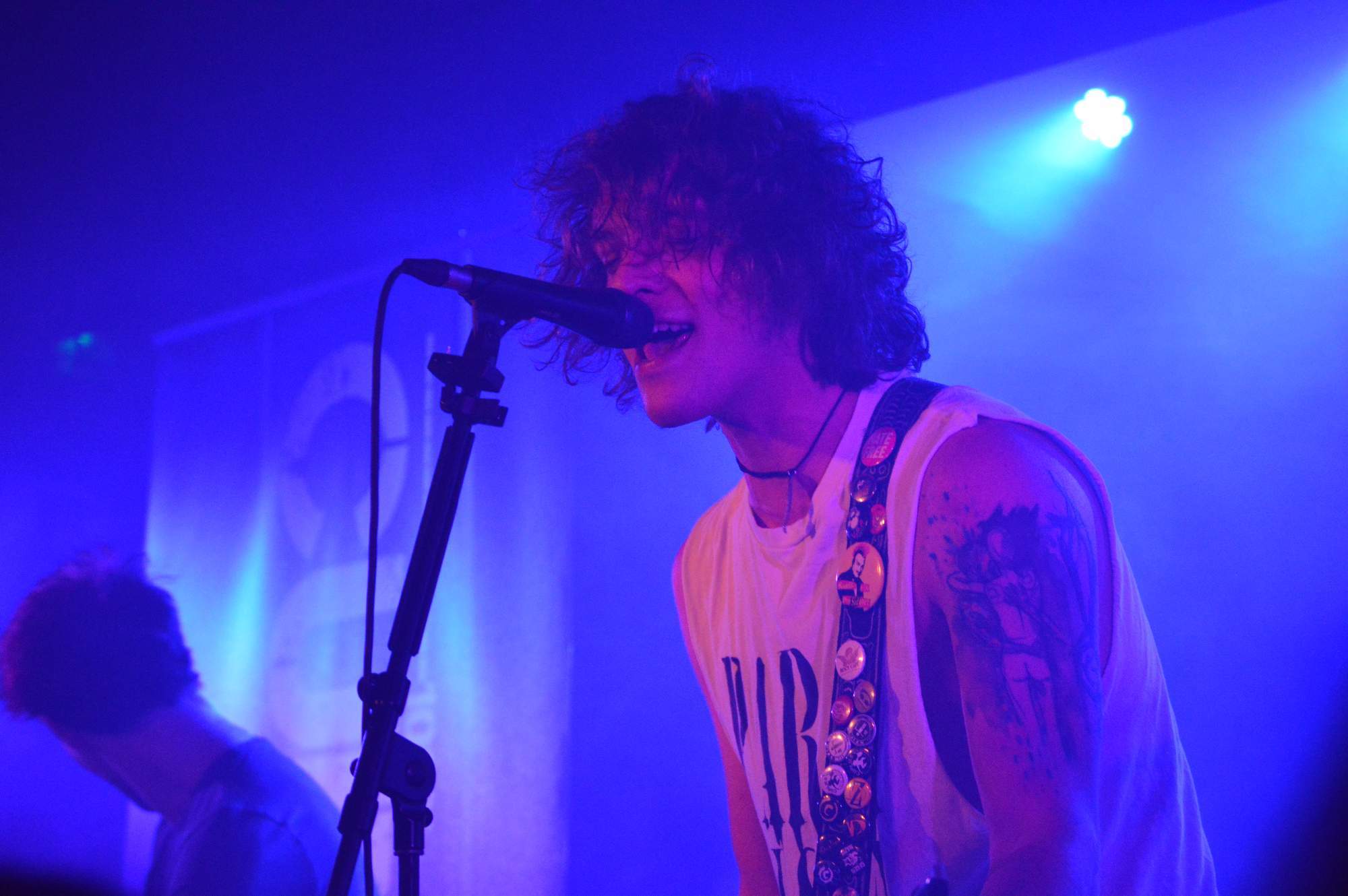 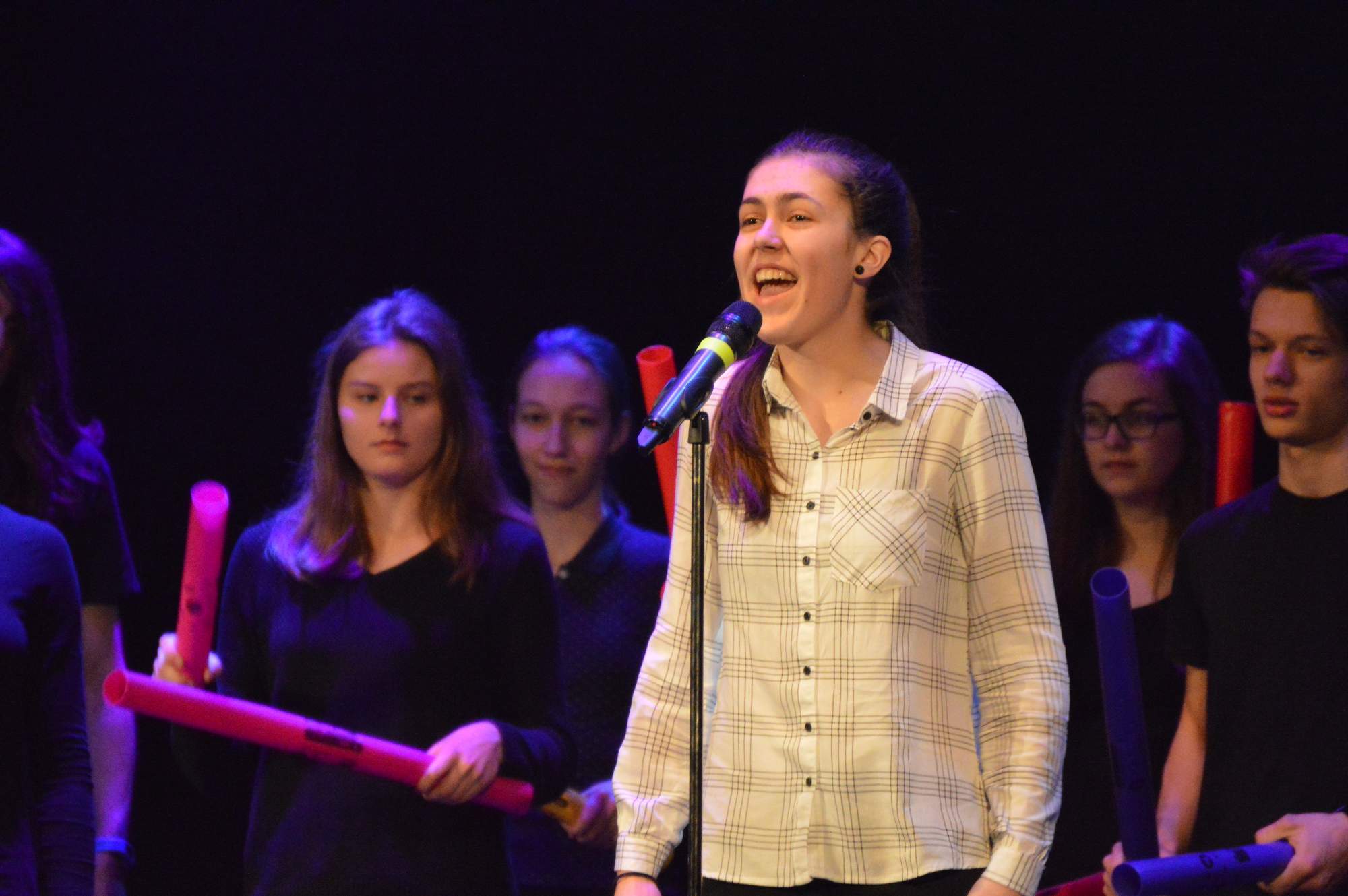 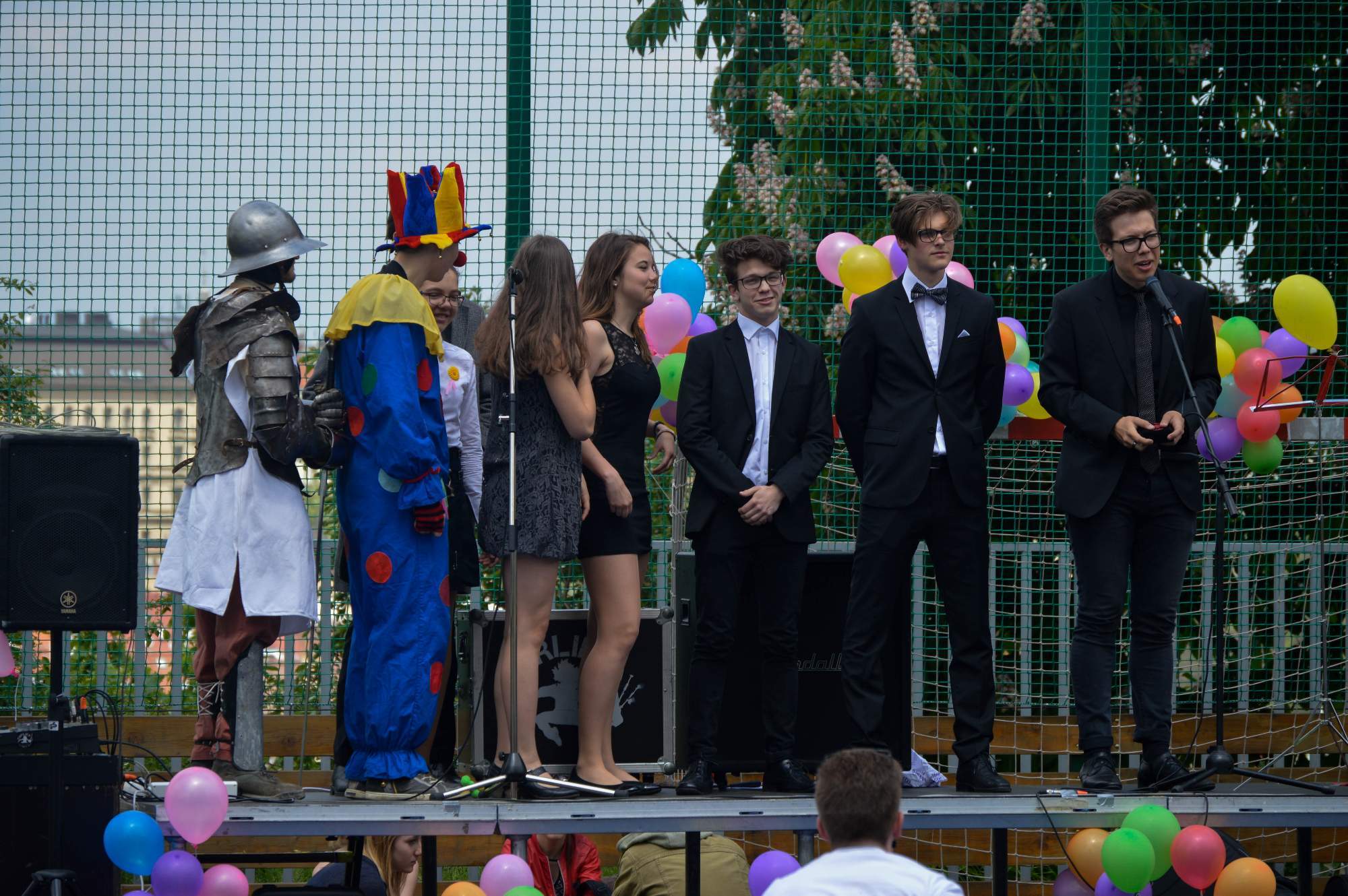 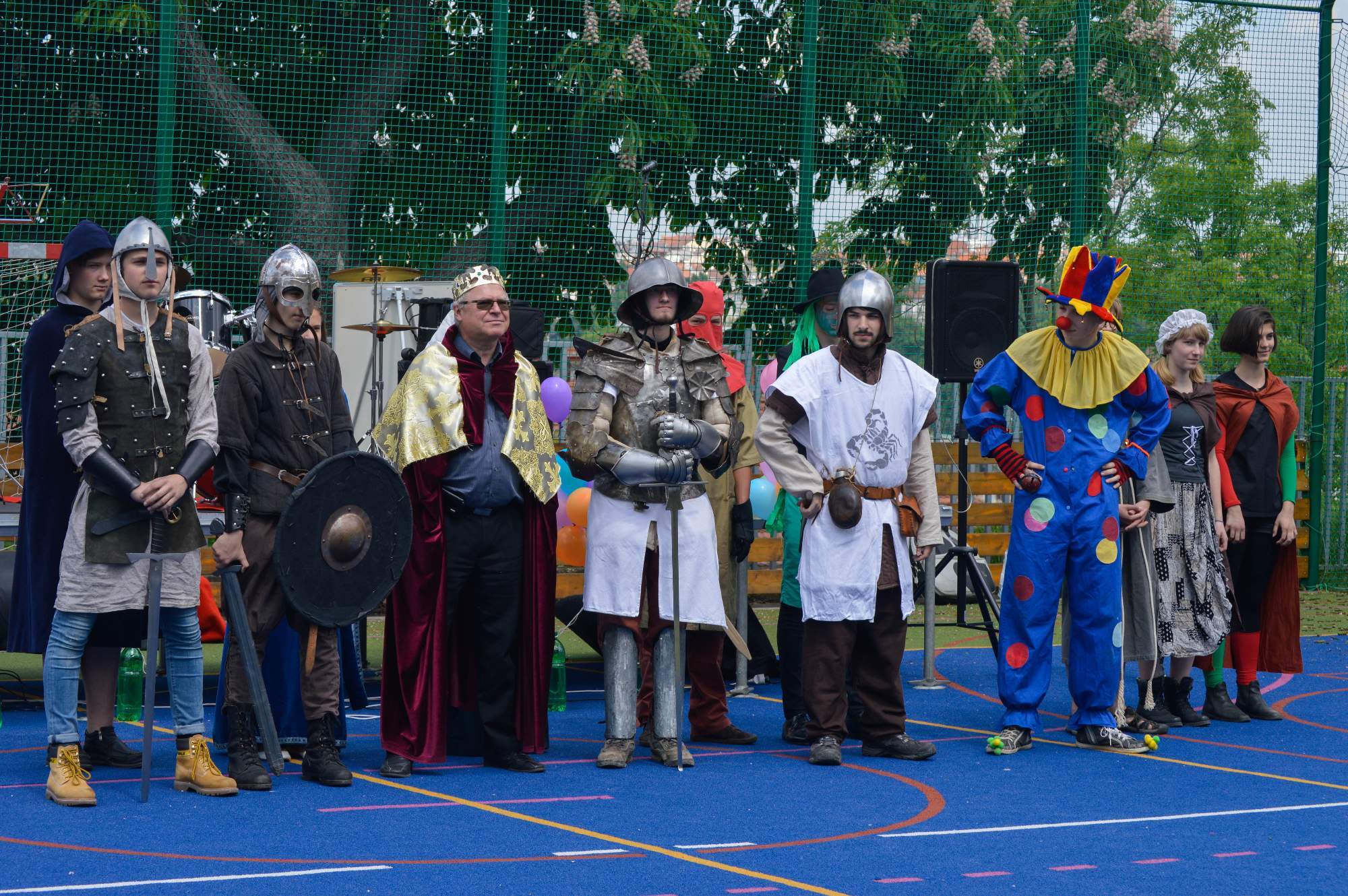 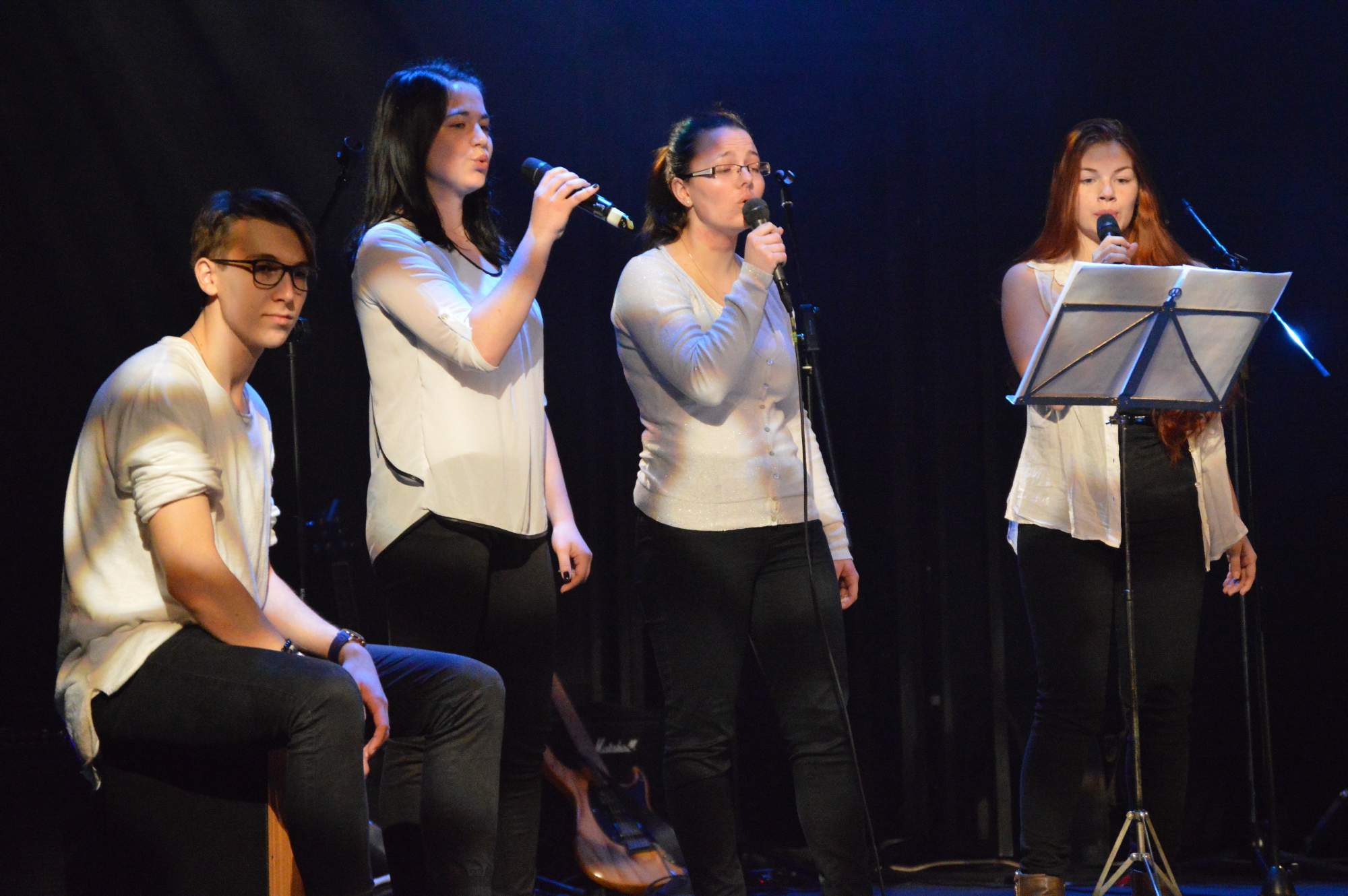 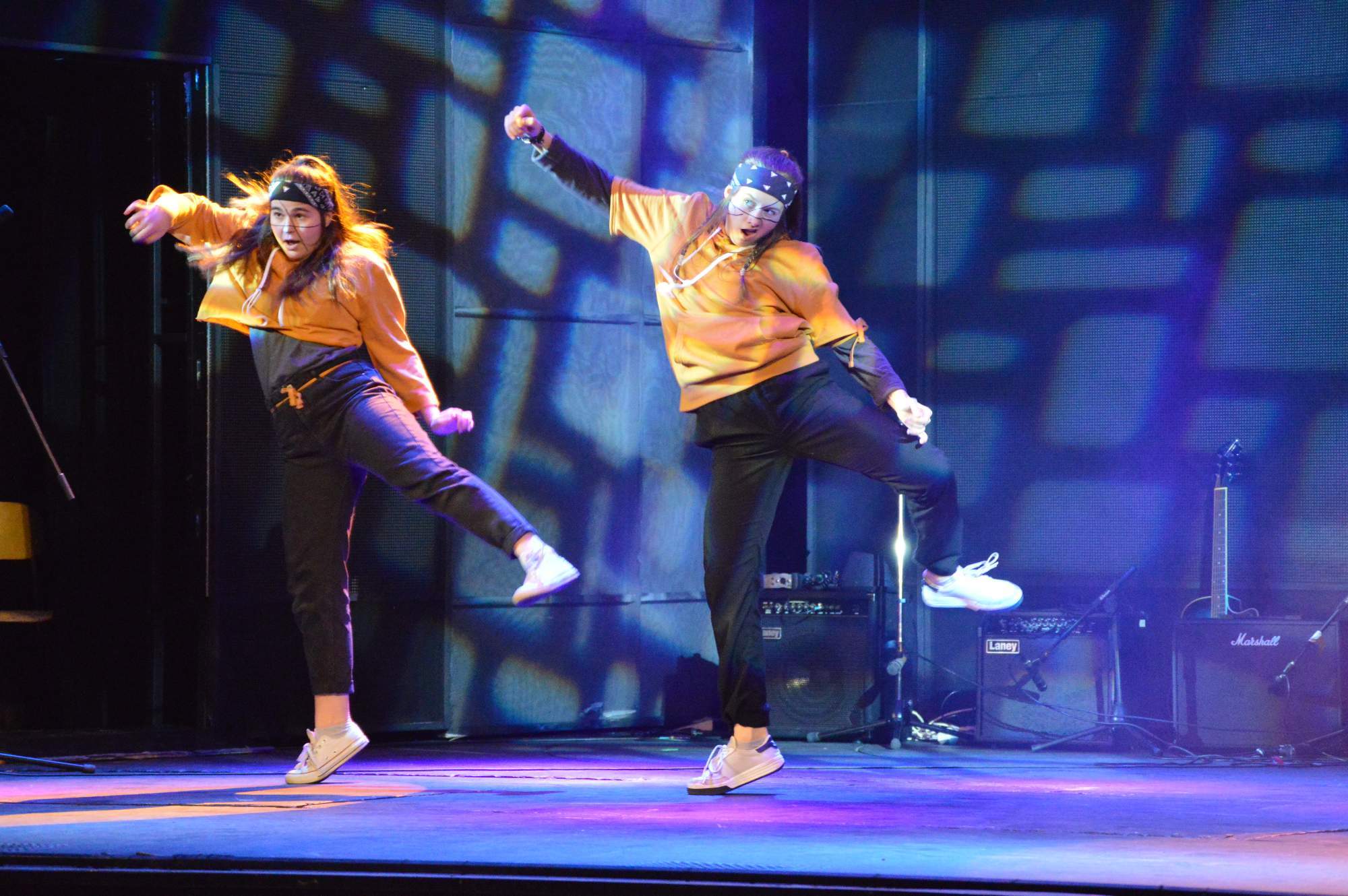 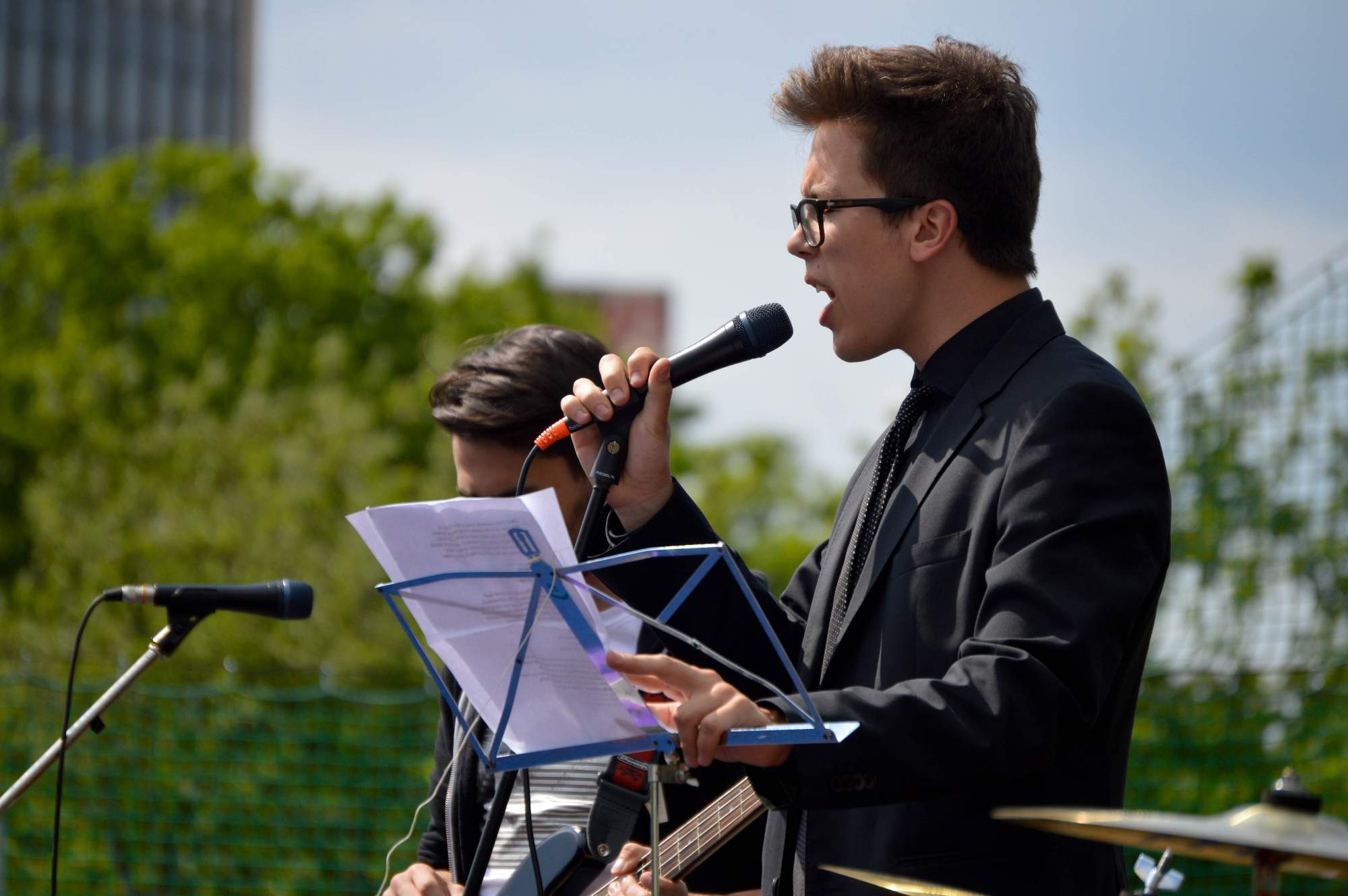 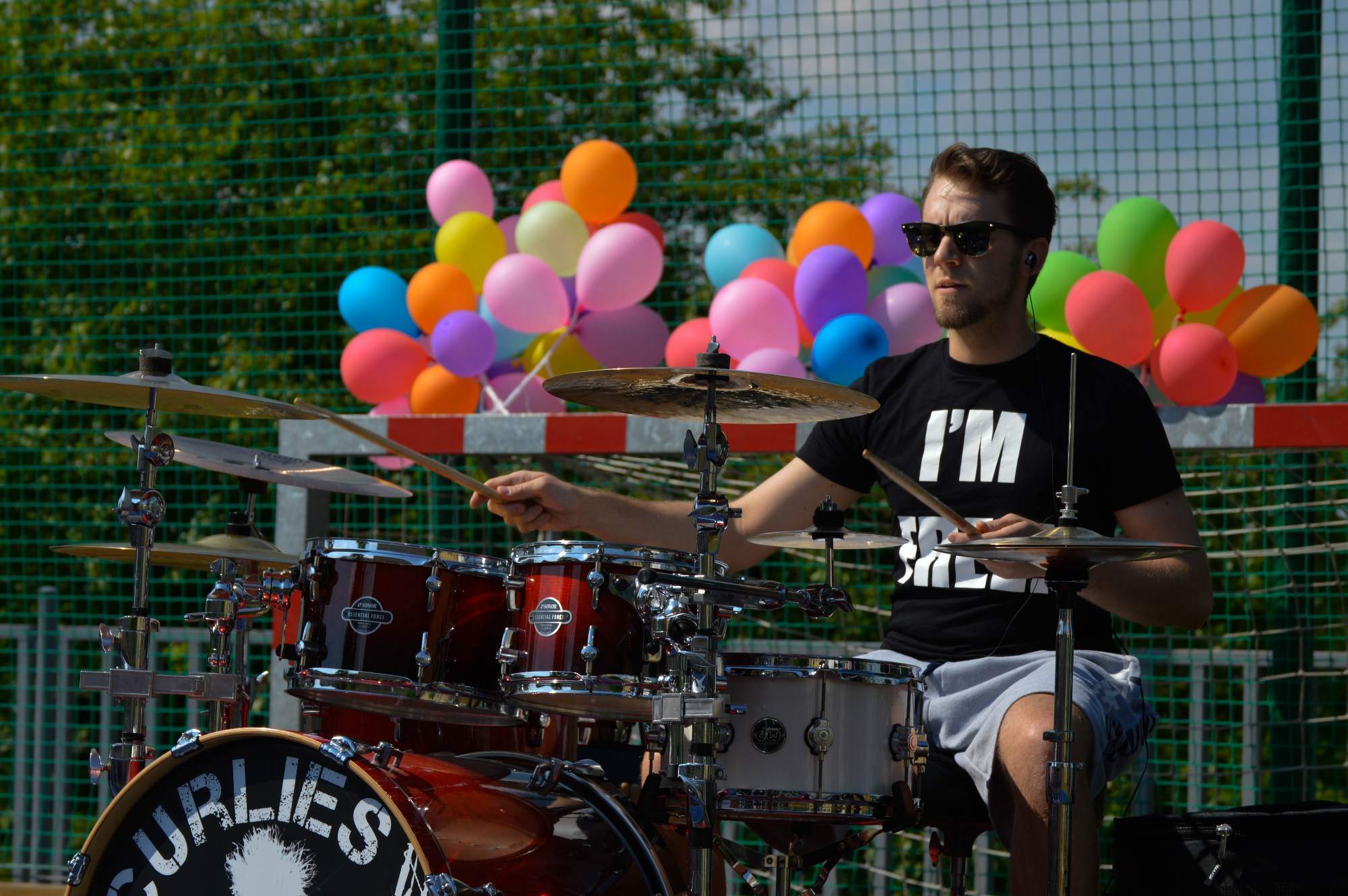 Talking Day (přednáškový den)
Academy
GVP fest, GVP Phurty
Prom

Merva #60…
[Speaker Notes: http://verujetmar.rajce.idnes.cz/]
Questions?